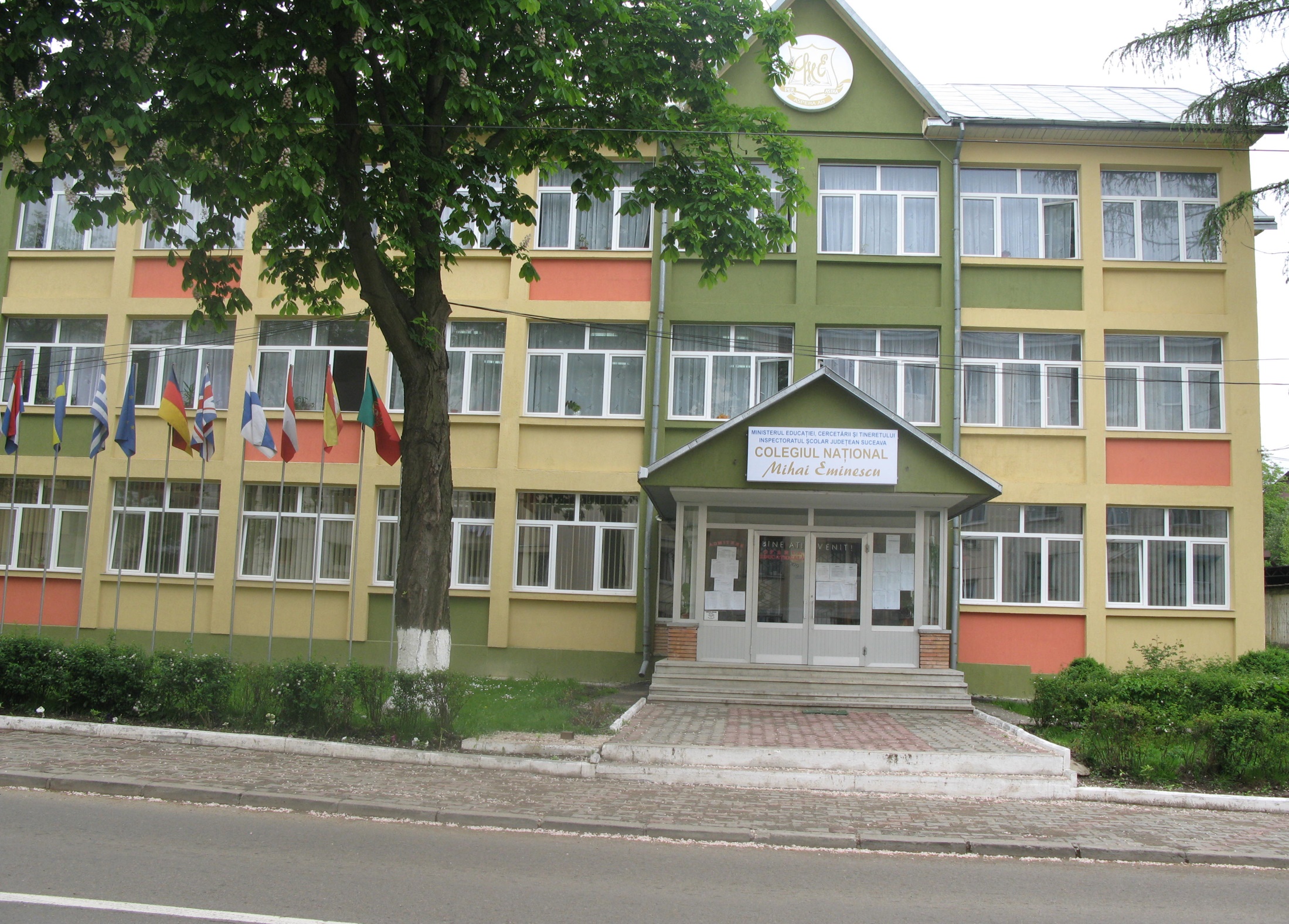 SĂPTĂMÂNA VERDE22 – 26 MAI
COLEGIUL  NAȚIONAL”MIHAI EMINESCU” - SUCEAVA
COLEGIUL NAȚIONAL”MIHAI EMINESCU” – SUCEAVA
SĂPTĂMÂNA  VERDE
22 – 26.MAI
STUDIUL  UNOR ECOSISTEME
- EXCURSII ȘI VIZITE DIDACTICE
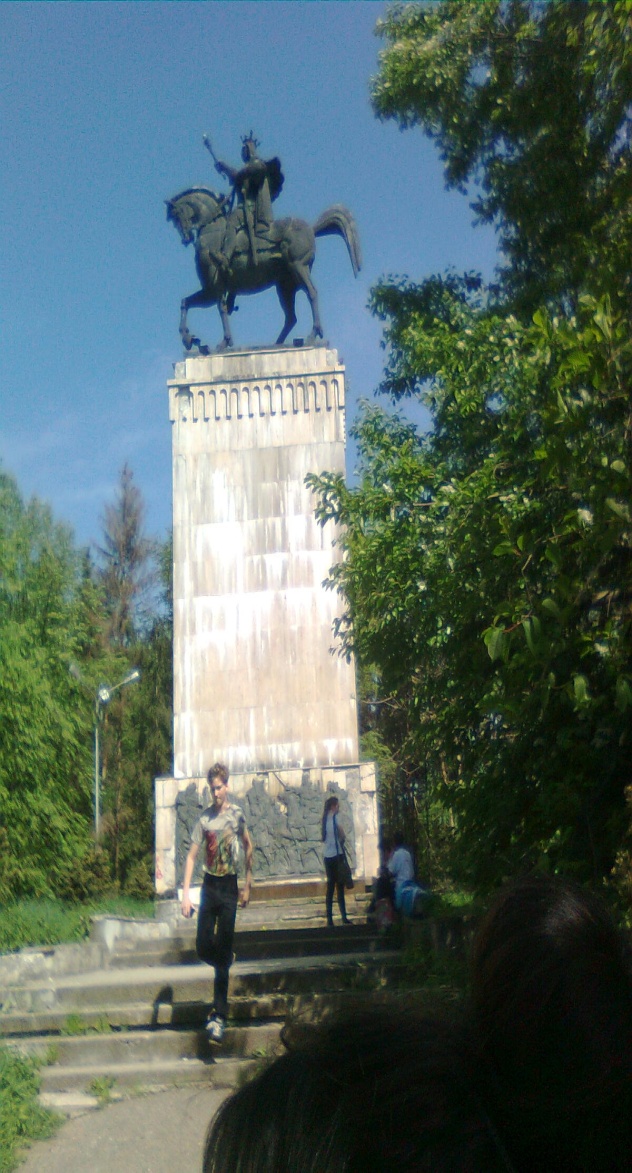 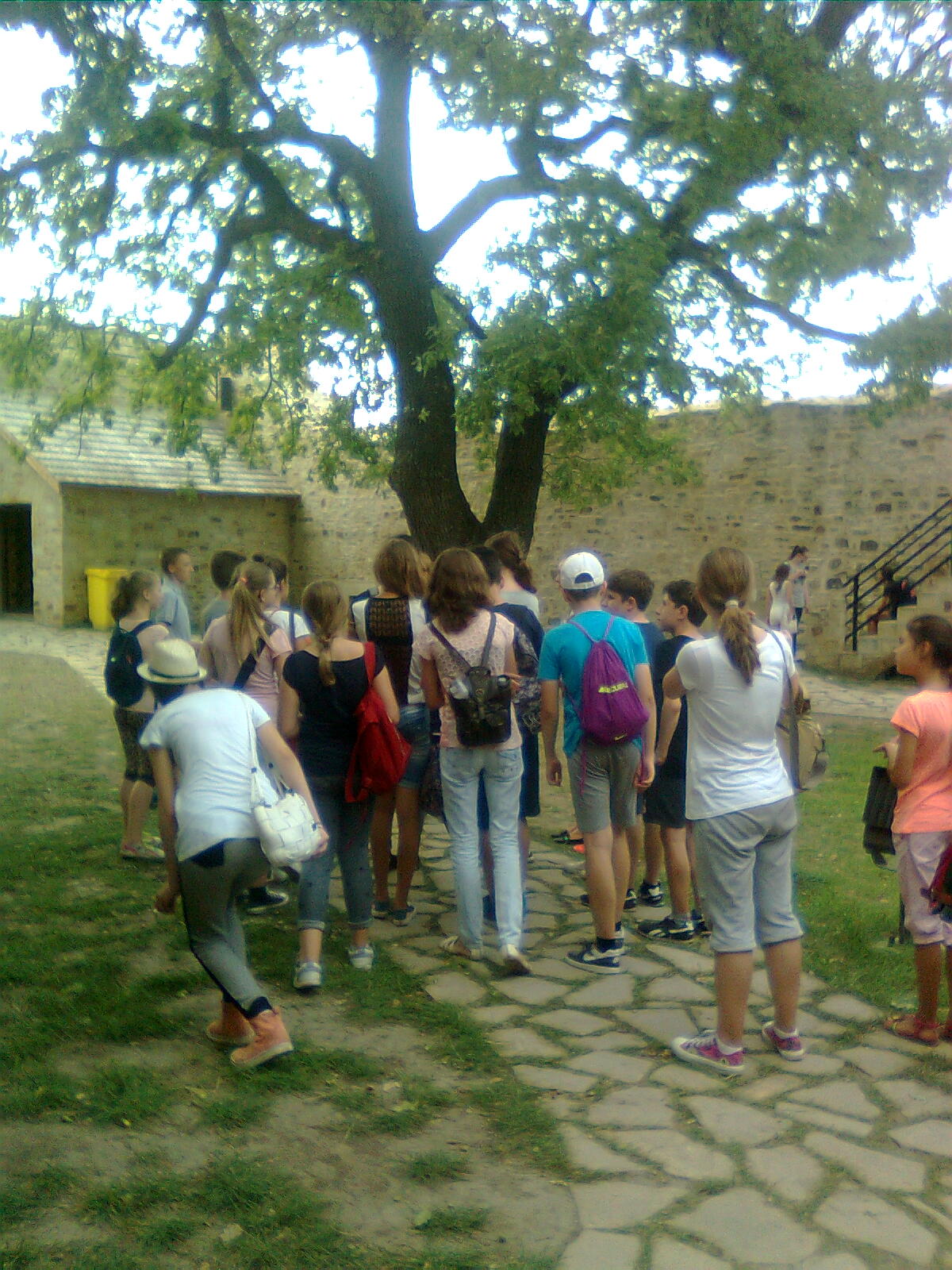 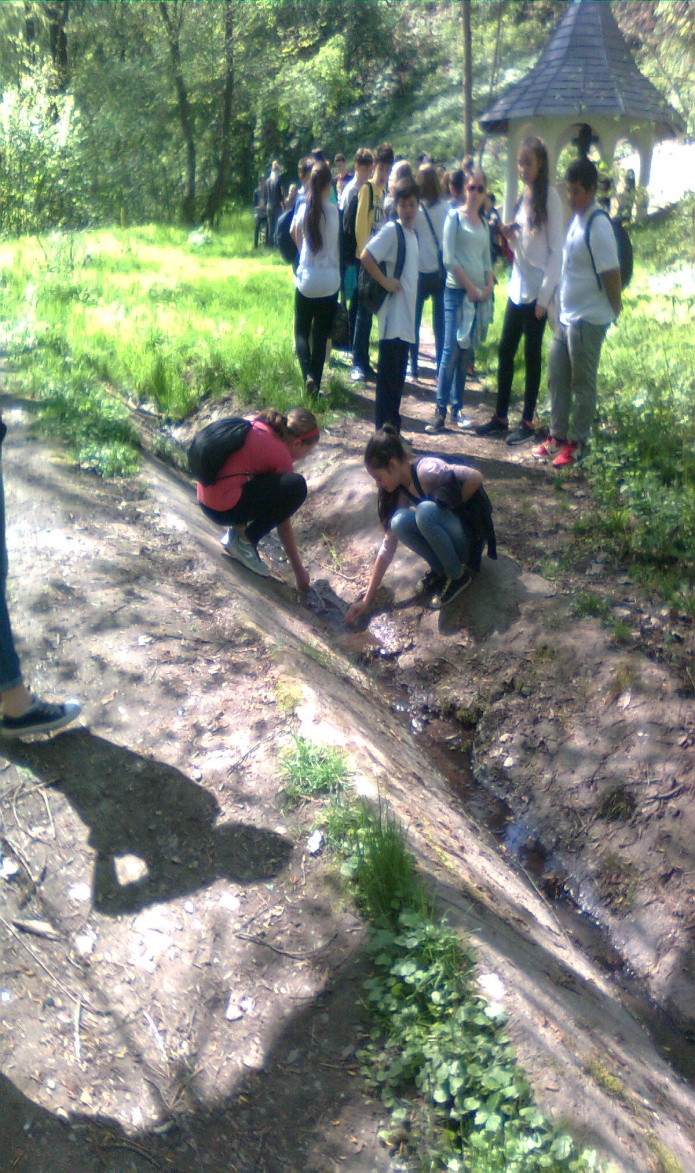 PARCUL ȘIPOTE
STATUIA ECVESTRĂ 
A DOMNITORULUI ȘTEFAN cel MARE
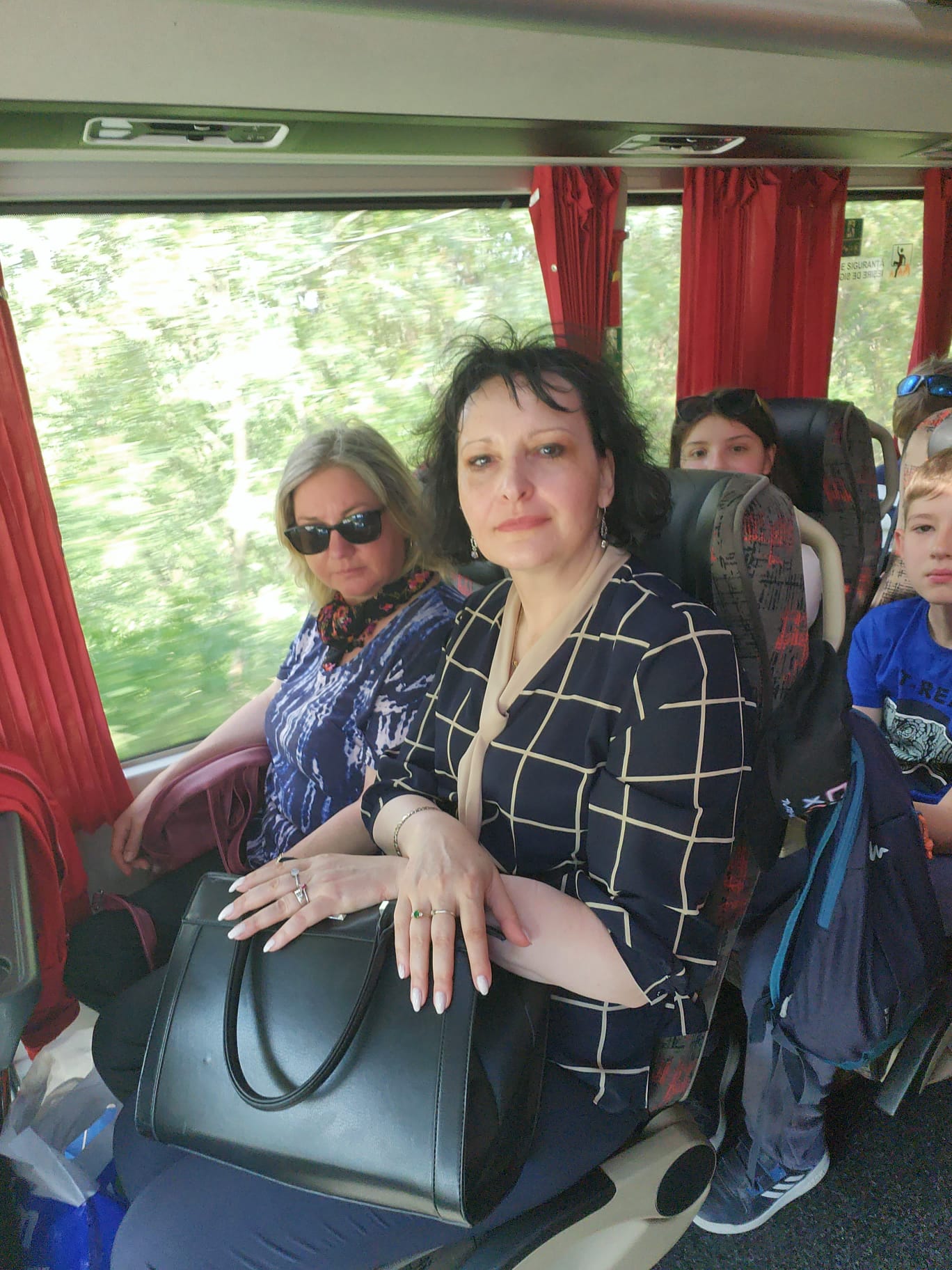 EXCURSIE DIDACTICĂ
la  GURA  HUMORULUI
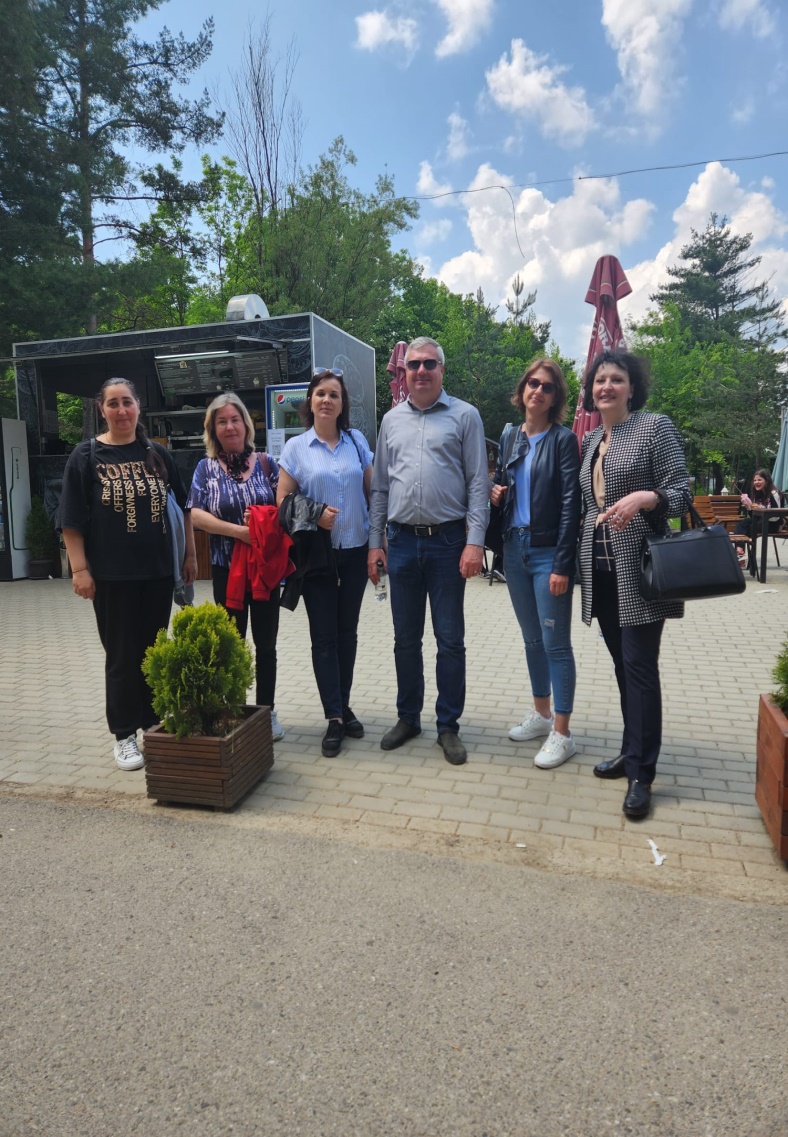 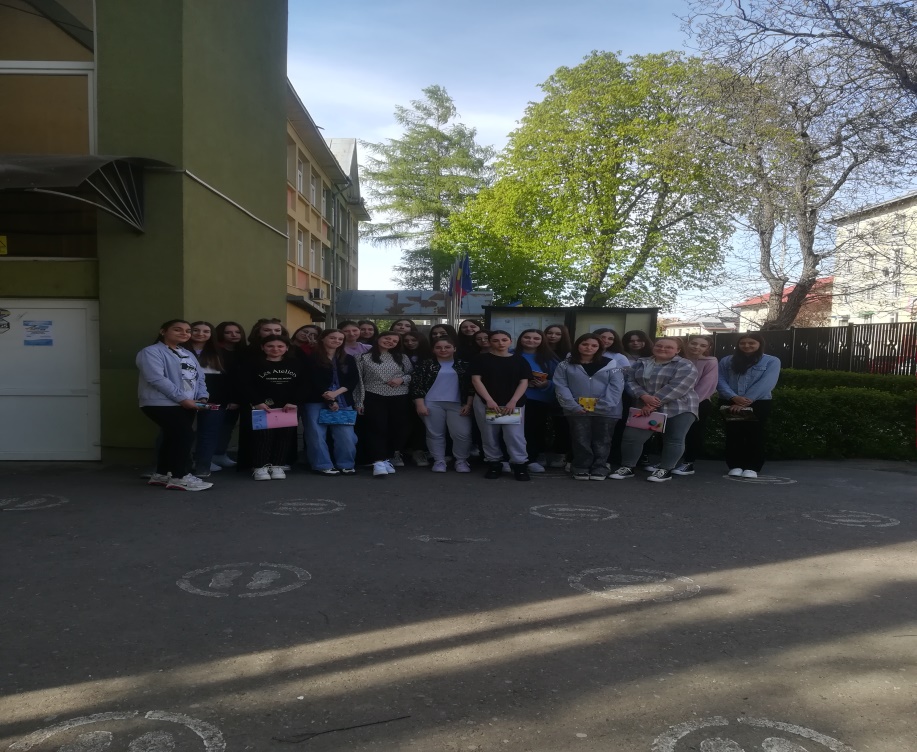 VIZITĂ  DIDACTICĂ la Muzeul Apelor
”Mihai Băcescu” - FĂLTICENI
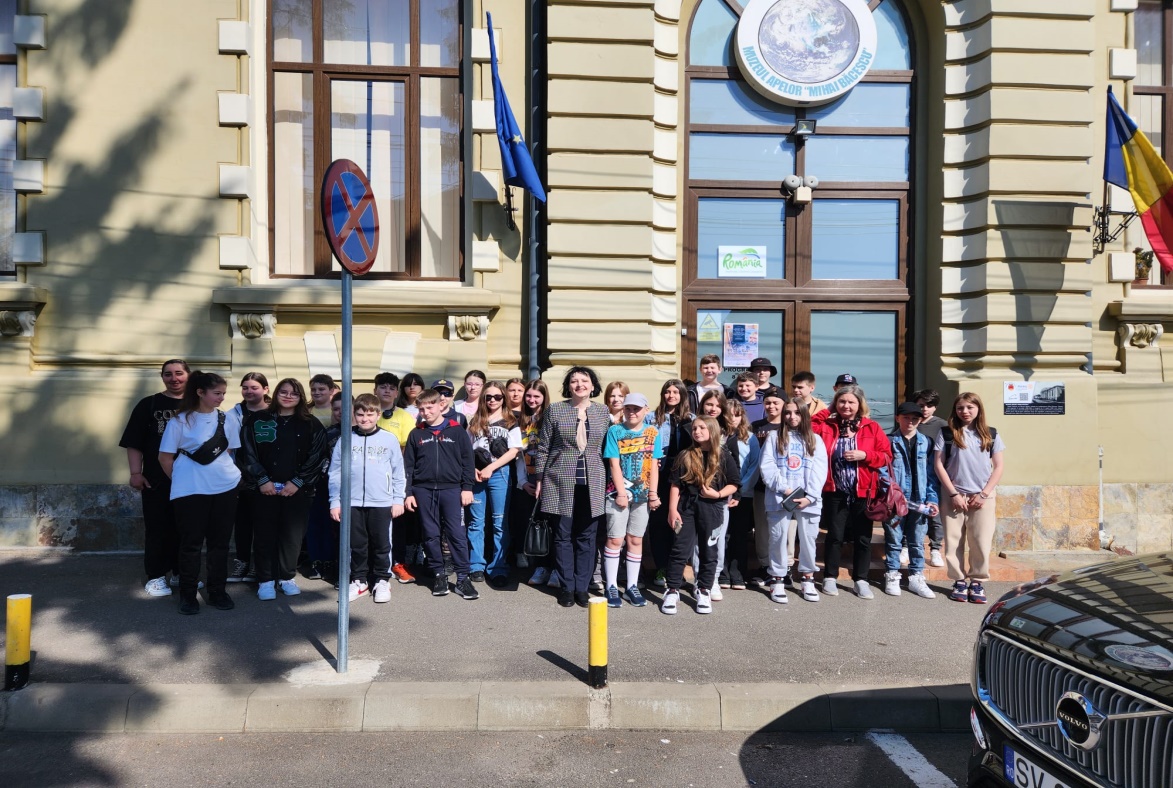 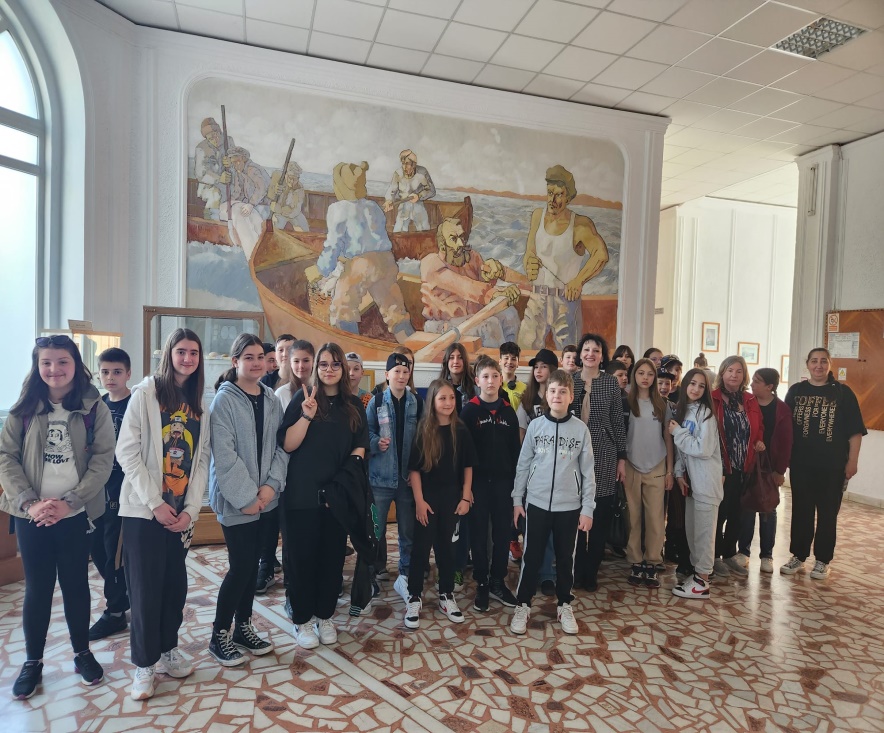 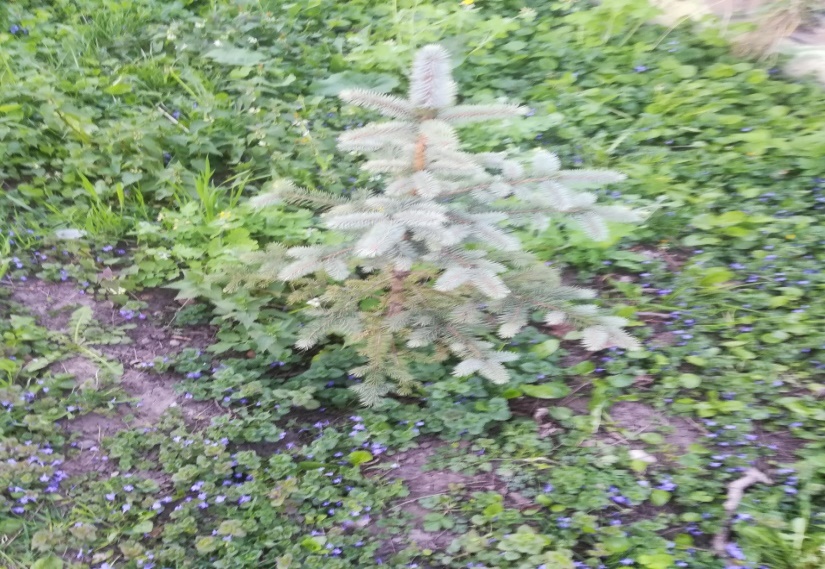 DONEAZĂ O  CARTE  SALVEAZĂ UN COPAC
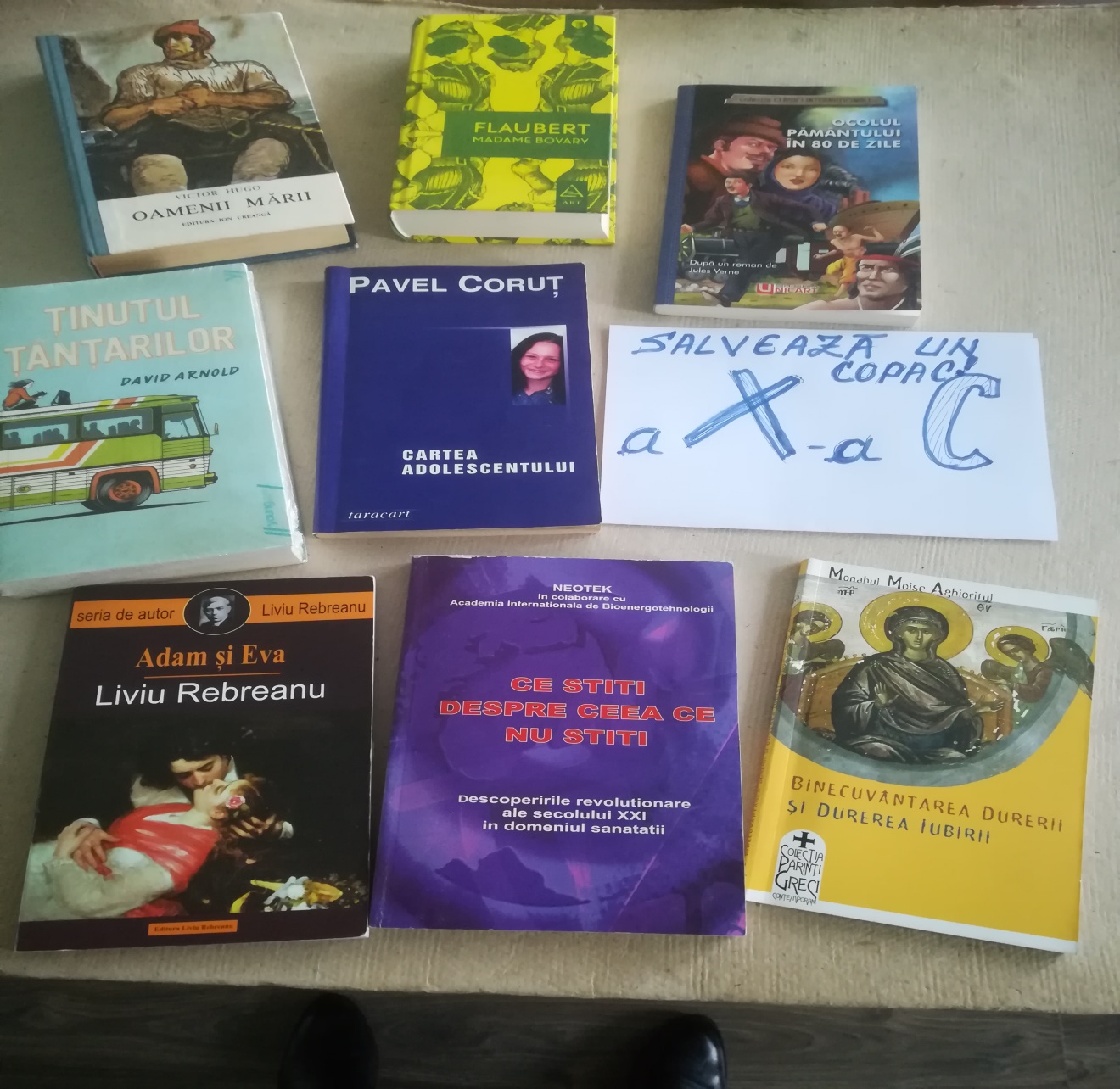 ECOLOGIA   ANIMALELOR
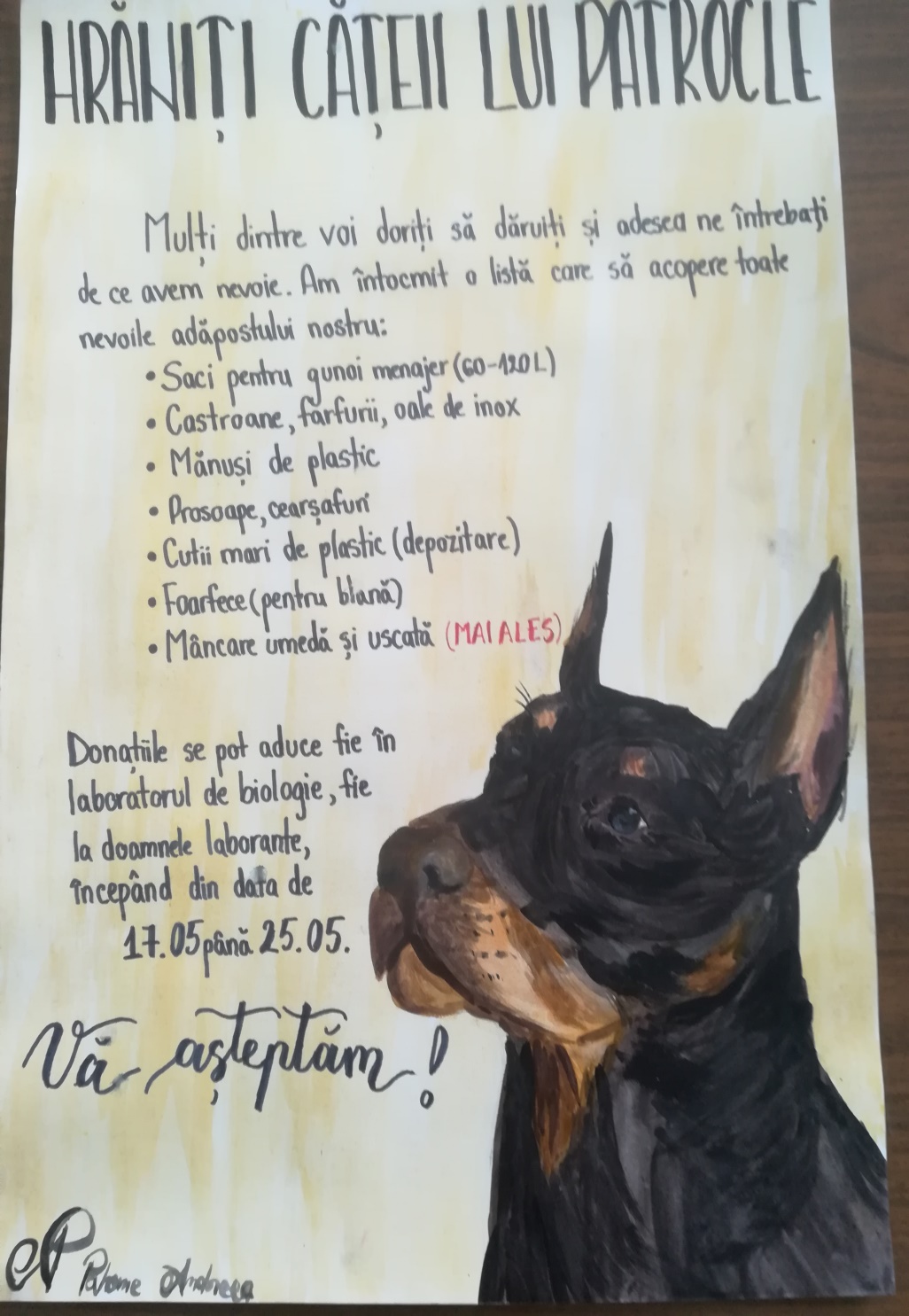 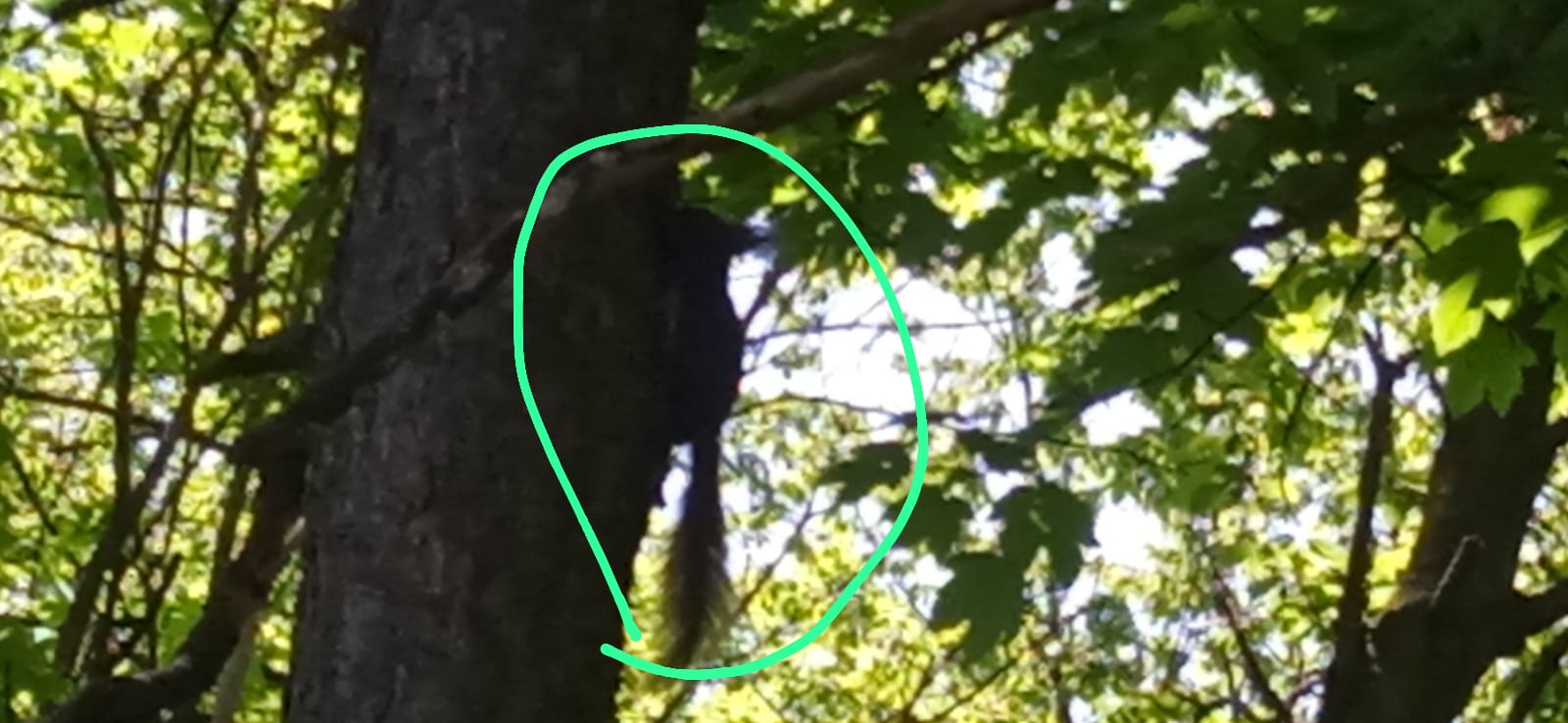 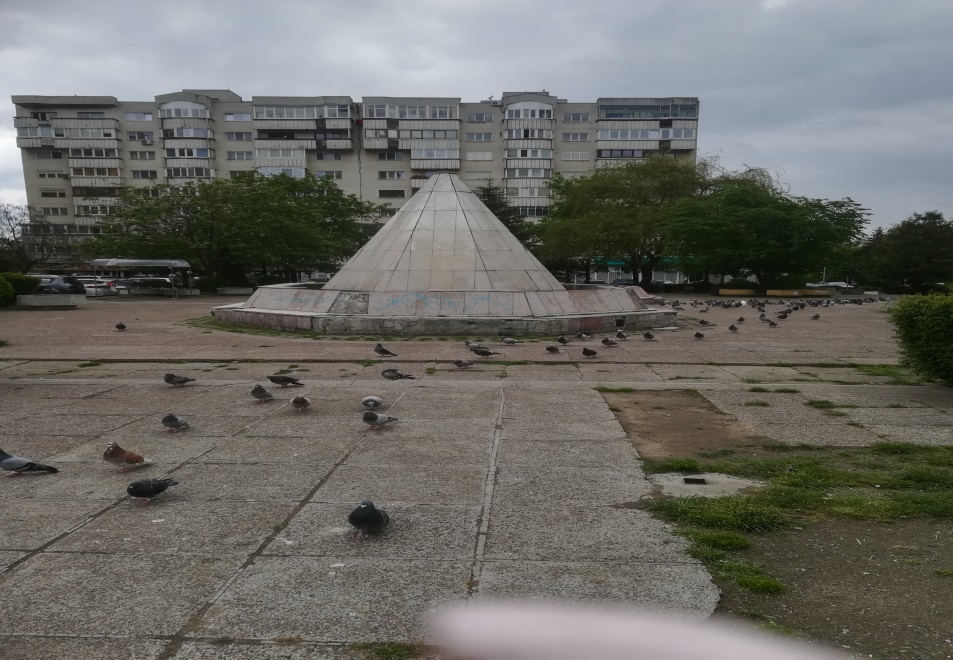 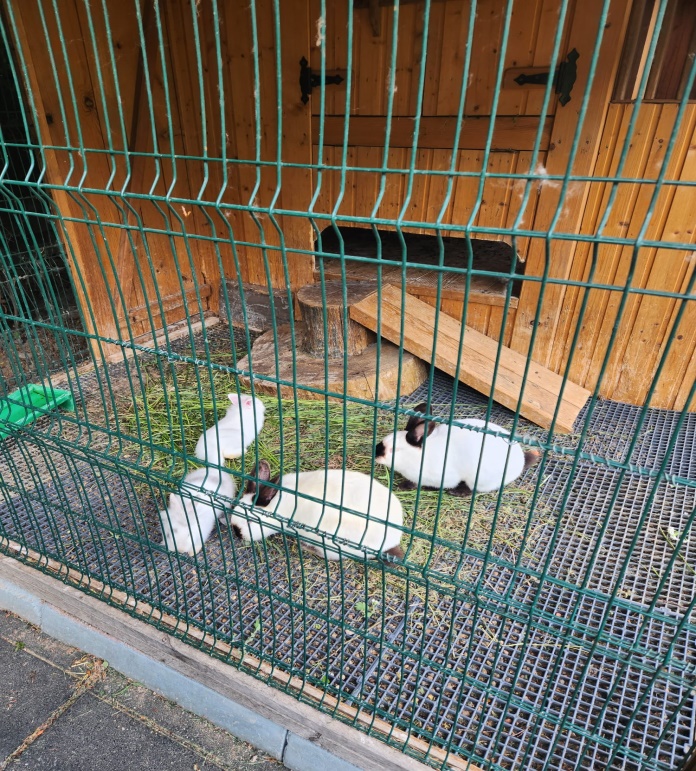 VIZITĂ  DIDACTICĂ LA 
O PENSIUNE  ECO
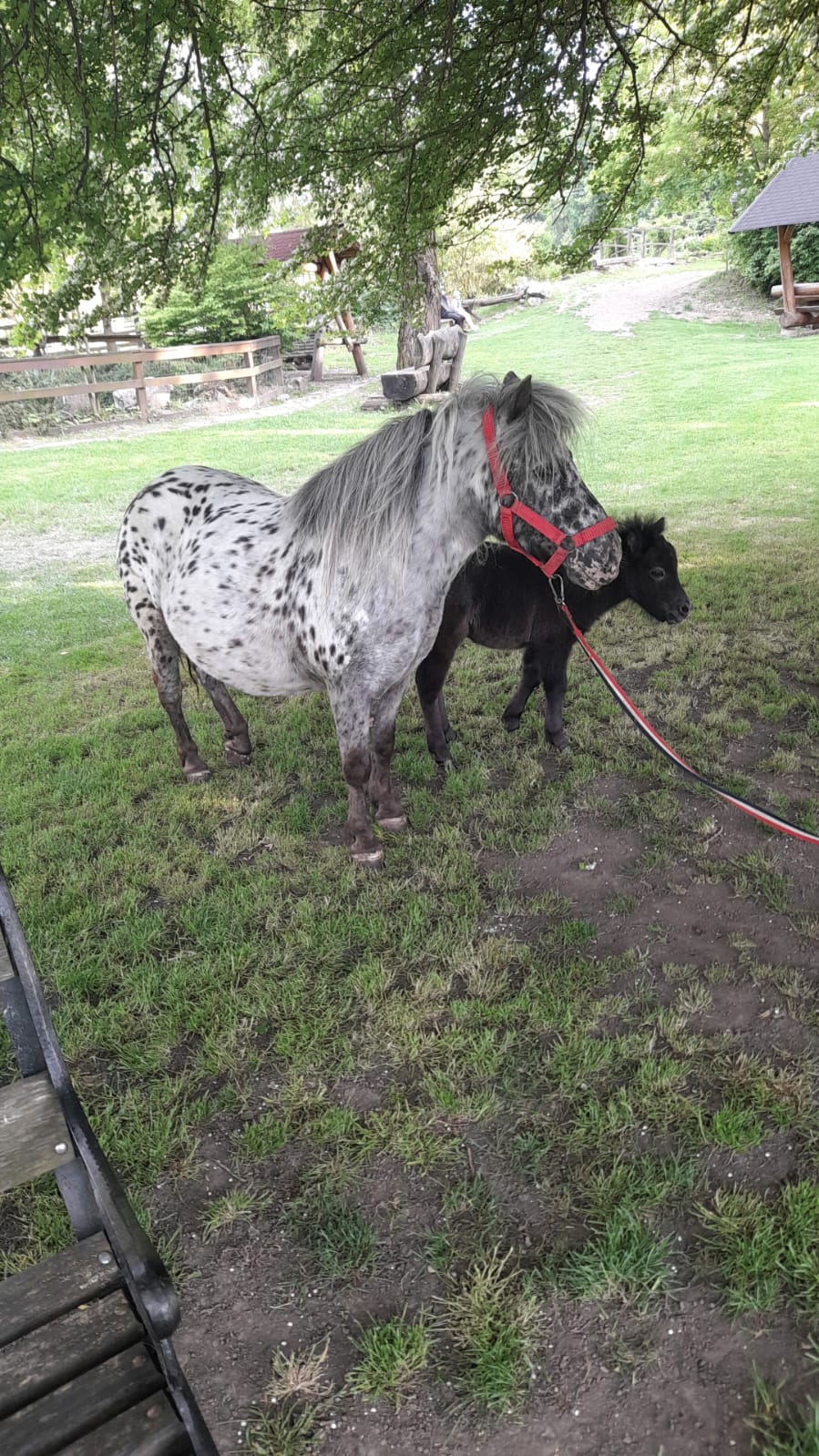 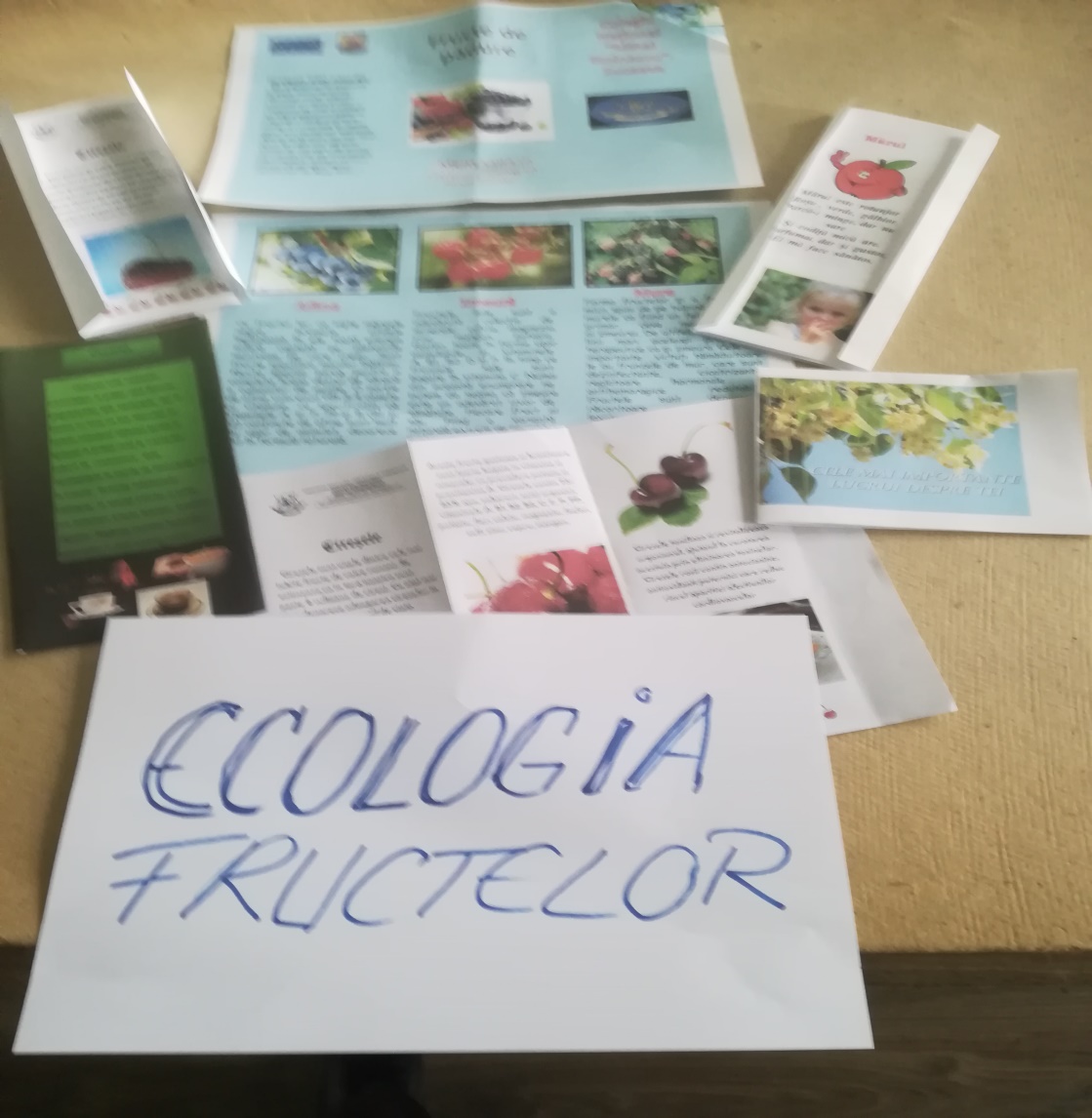 ECOLOGIA  
FRUCTELOR
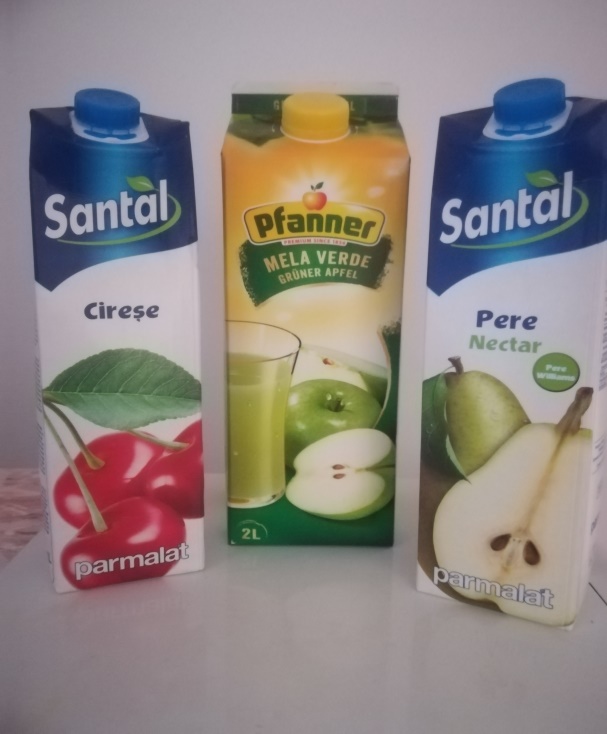 RECUPERAREA  ȘI
SORTAREA  DEȘEURILOR
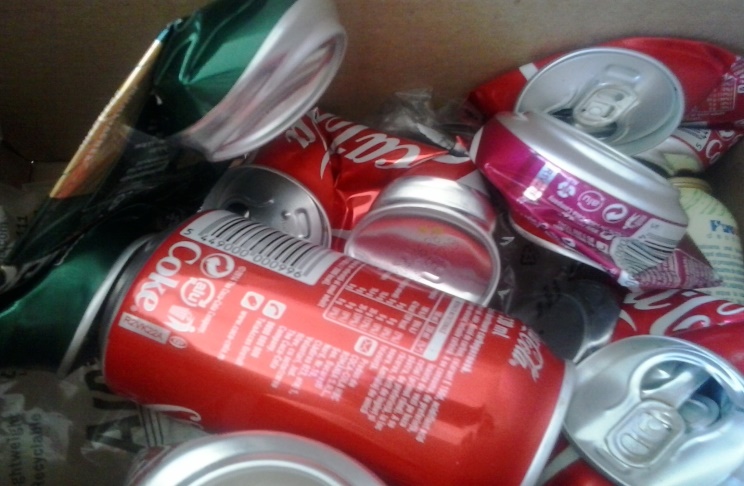 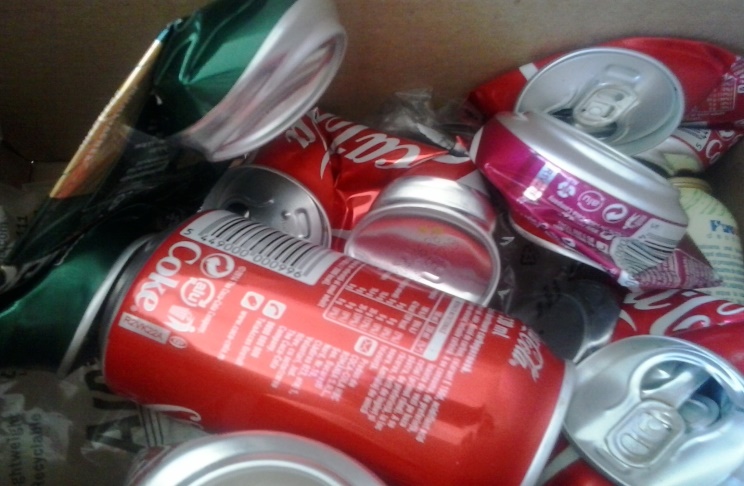 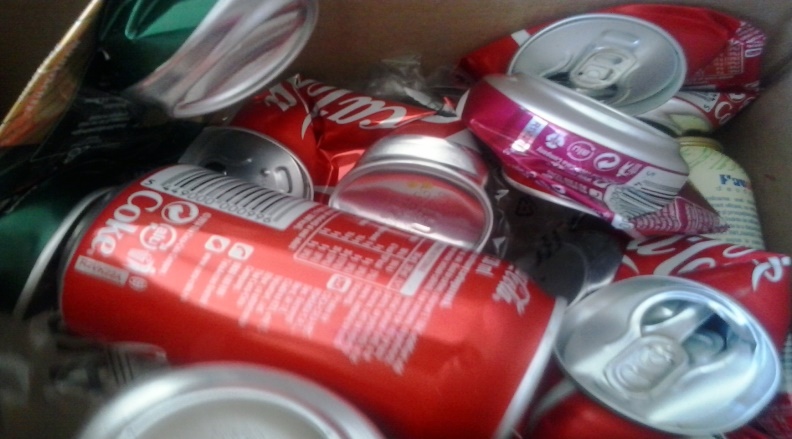 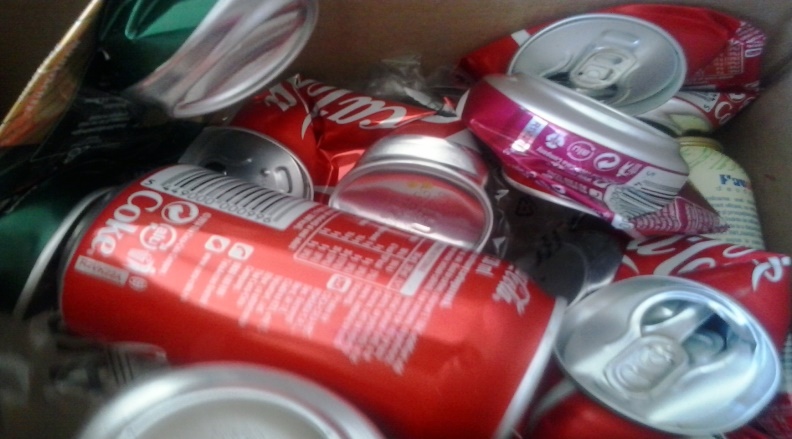 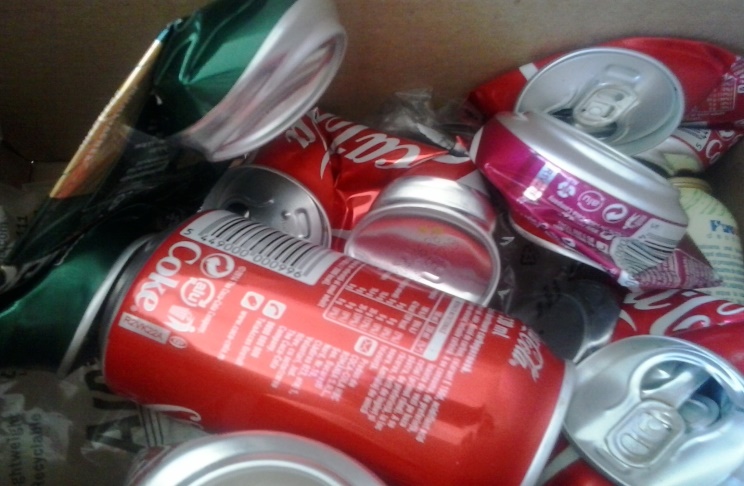 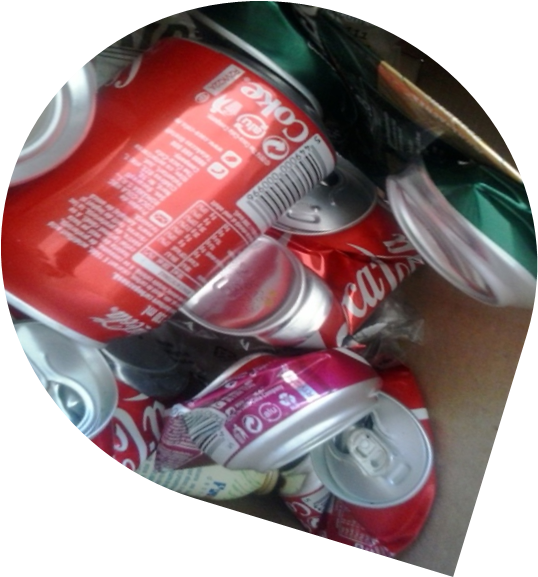 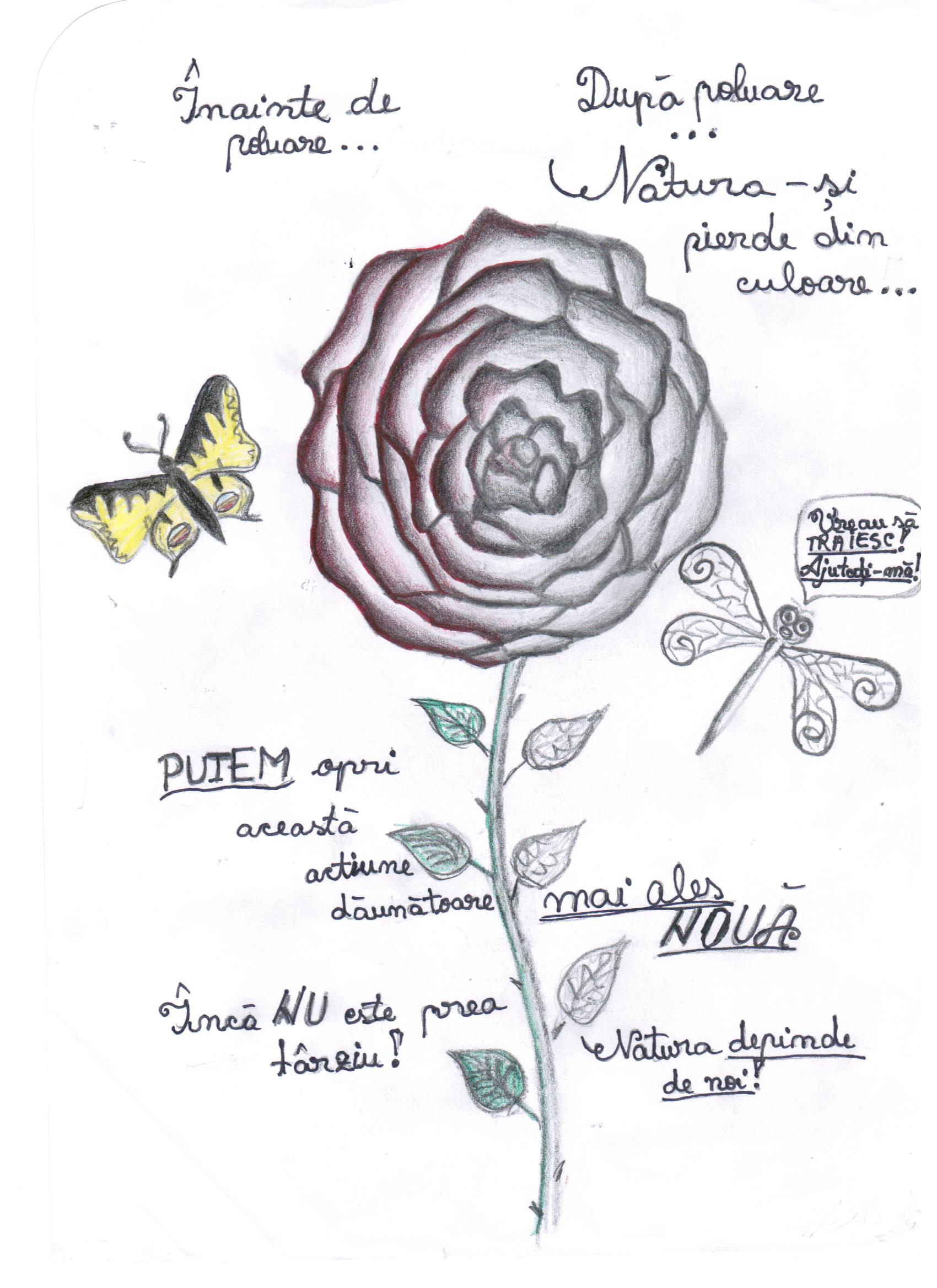 DEZBATERI  PE TEMA  LEGISLAȚIEI PRIVIND PROTECȚIA MEDIULUI
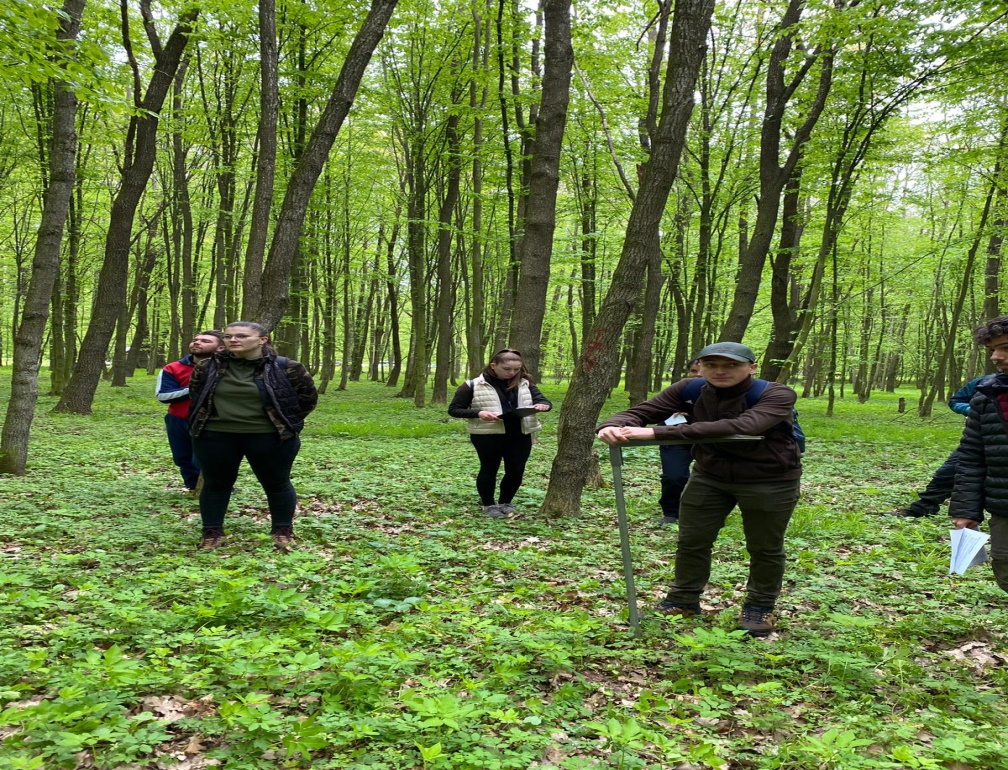 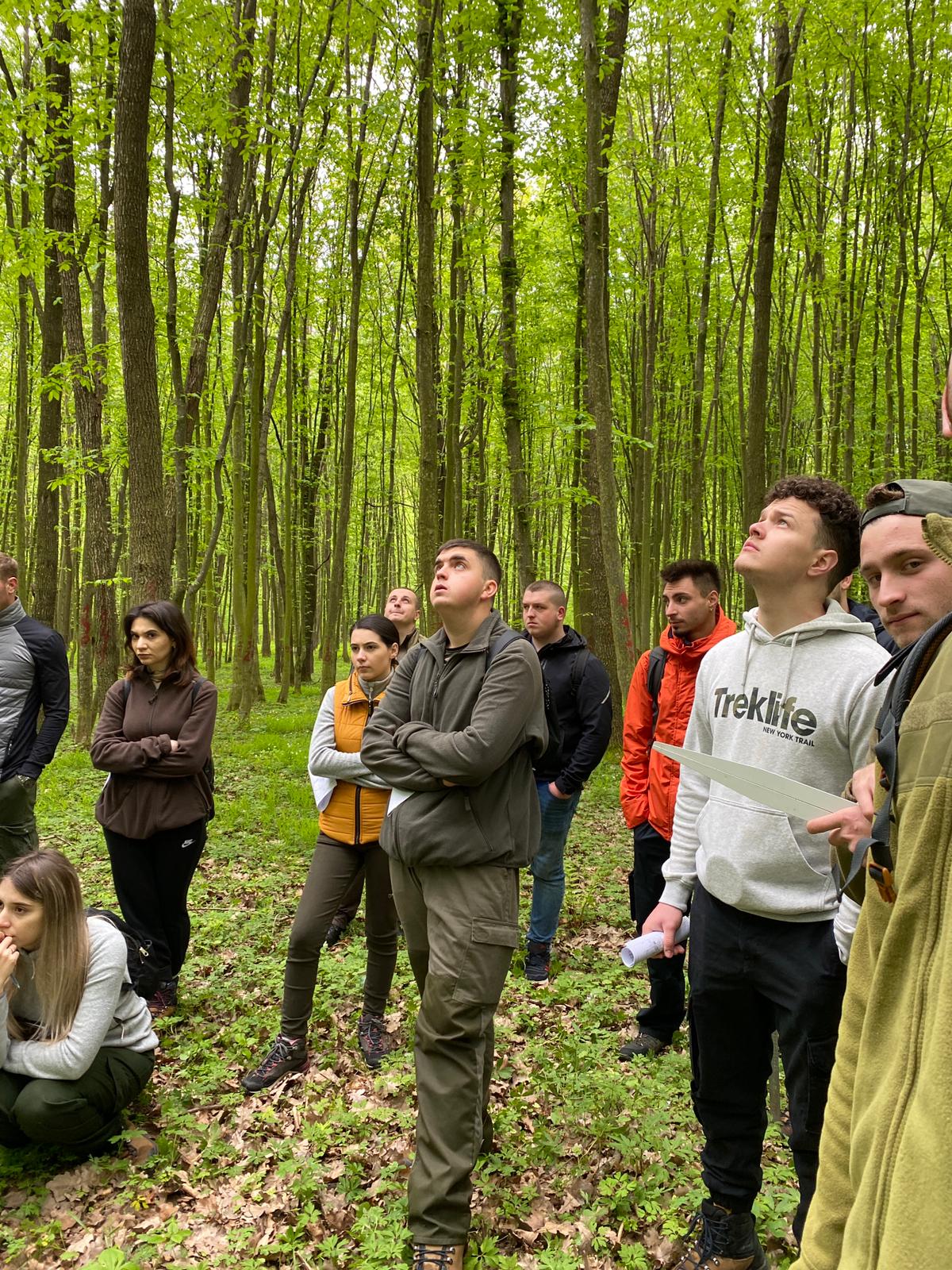 Dezbateri cu studenții USV – 
Facultatea de Silvicultură
la Ocolul  Silvic – Pătrăuți